Урок чтения
2 класс.
Учитель начальных классов 
Чухлебова Т.В.
Воронежская область, Кантемировский район, с. Скнаровка МКОУ Скнаровская оош
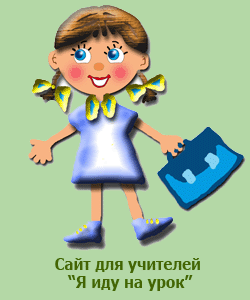 У меня сегодня всё получится!
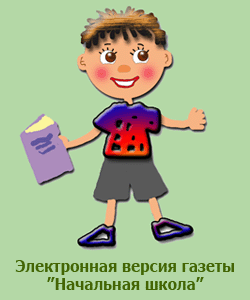 Тема: урок – обобщенияСтихи о маме.
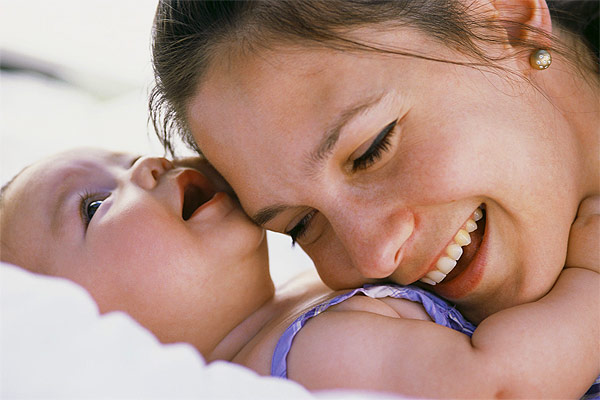 Цели:
Обобщить знания по разделу
Развивать навыки выразительного чтения, анализа стихотворения.
Воспитывать любовь к маме
Девиз урока.
Сколько звезд на ясном небе!
Сколько колосков в полях! 
Сколько песенок у птицы!
Сколько листьев на ветвях!
Только солнце - одно на свете.
Только мама одна на свете.
Речевая разминка
В семейном кругу мы с вами растём.
 Основа основ – родительский дом.
 В семейном кругу все корни твои, 
 И в жизнь ты входишь из семьи.
Узнай стихи.
Я помню спальню и лампадку,
Игрушки, белую кроватку, 
И милый, кроткий голос твой:
«Ангел - хранитель над тобой!»
А в саду сердито,
Выла буря злая,
Над рекой деревья,
Темные качая.
Луч метнулся по стене,
А потом скользнул ко мне.
ничего, сказал он будто,
Посидим и в тишине!
Возьму я рюкзак за плечи,
Я хлеба кусок найду,
Найду я палку покрепче,
Уйду  я, уйду я в тайгу!
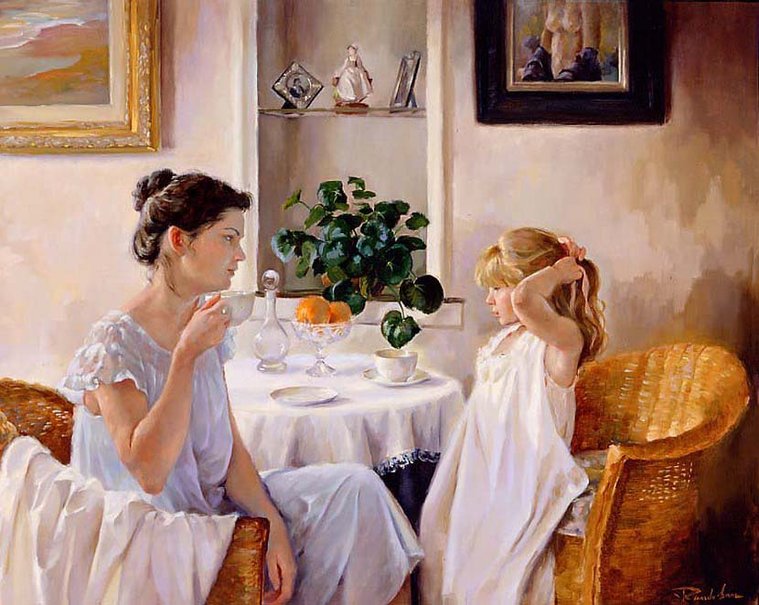 Физминутка для глаз
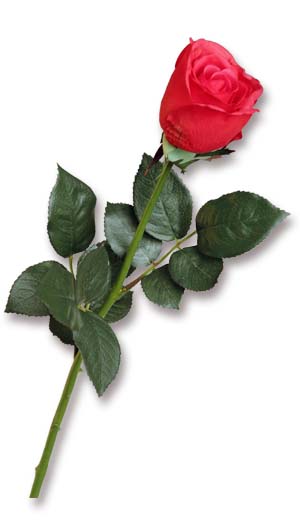 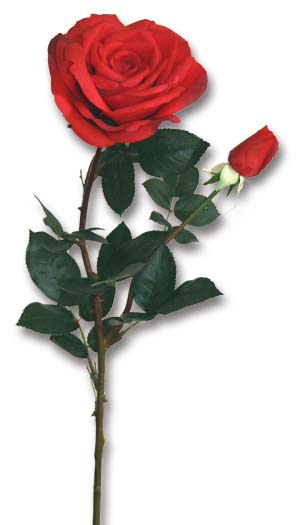 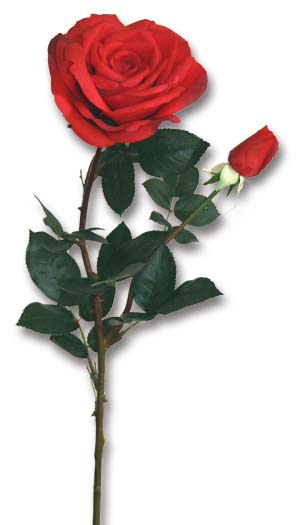 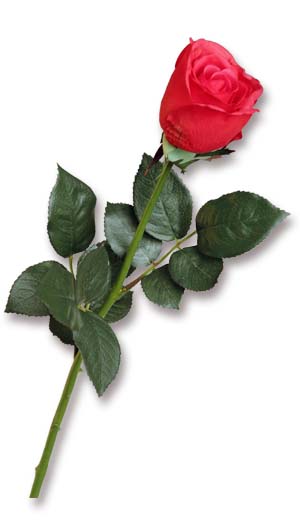 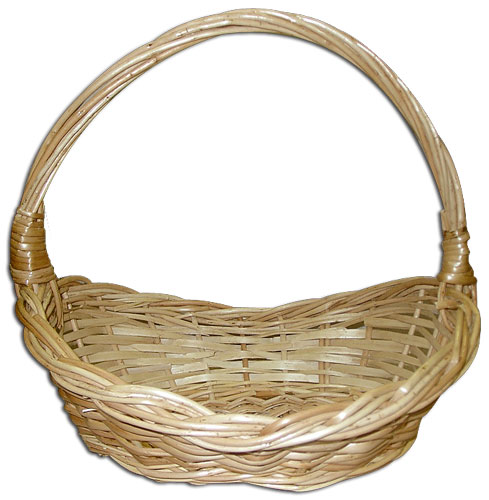 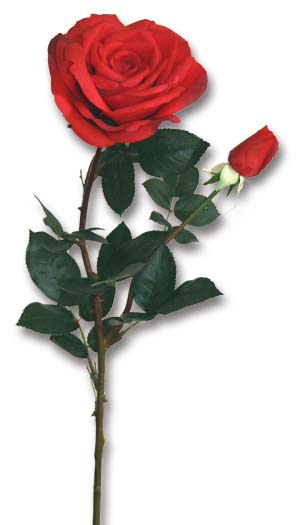 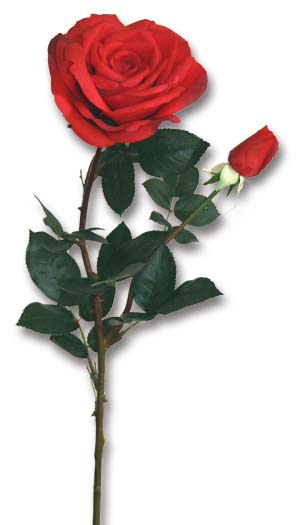 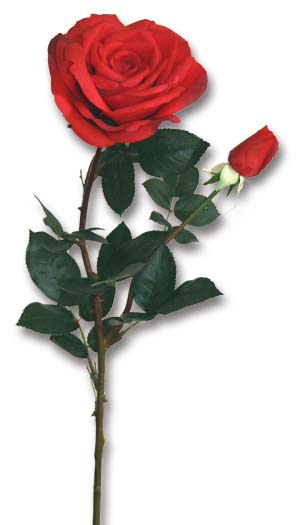 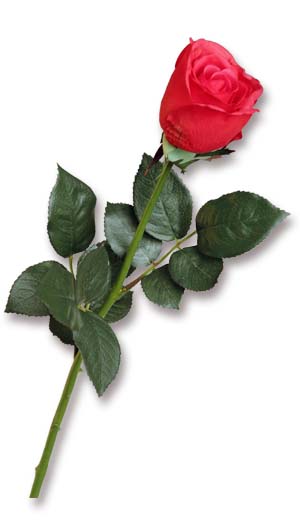 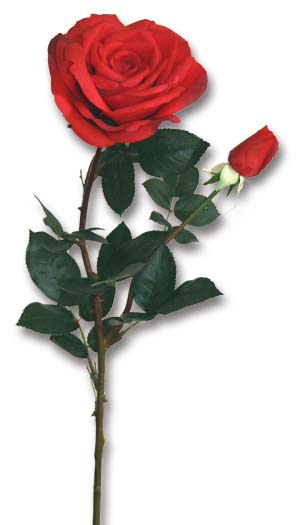 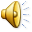 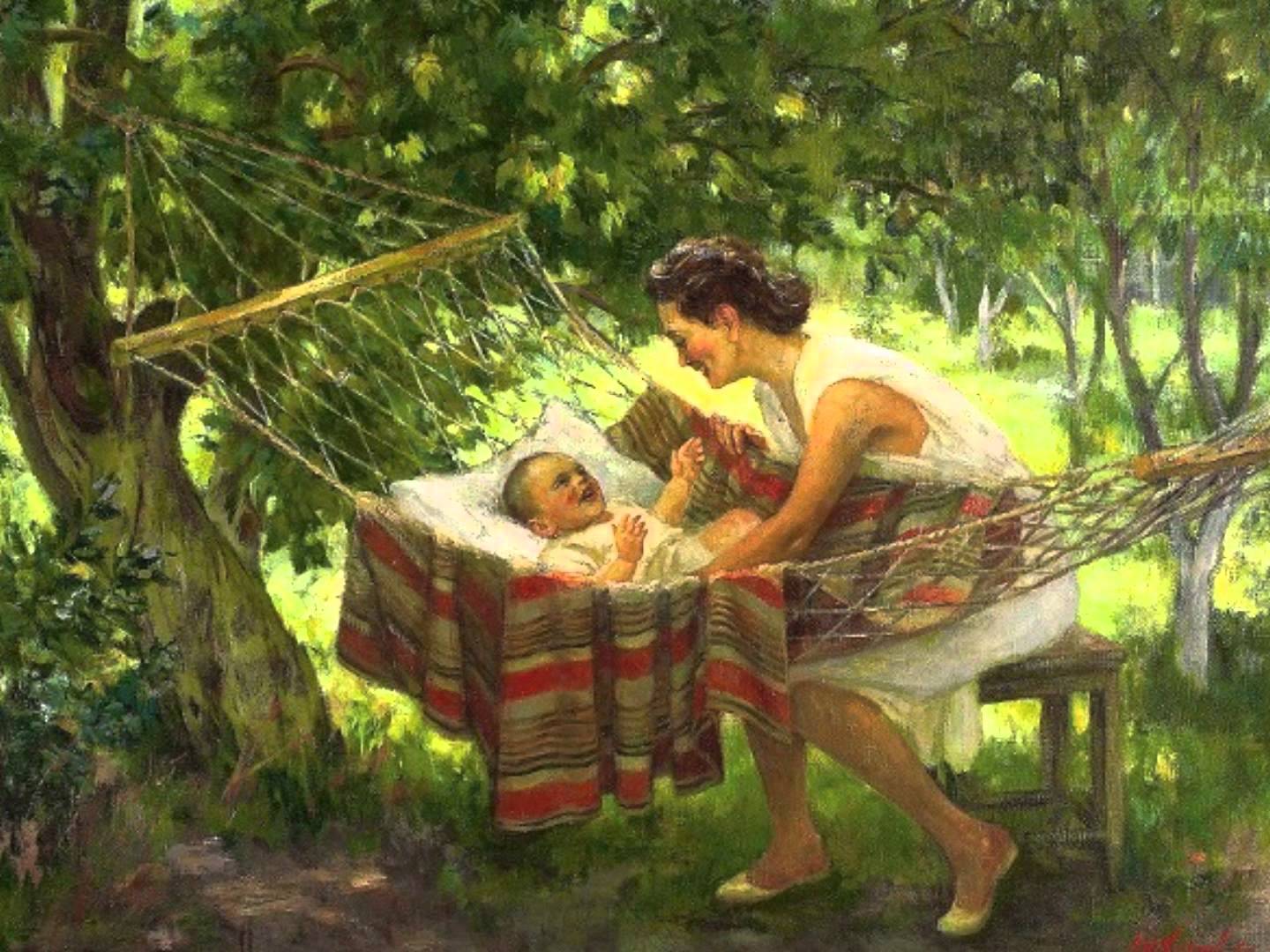 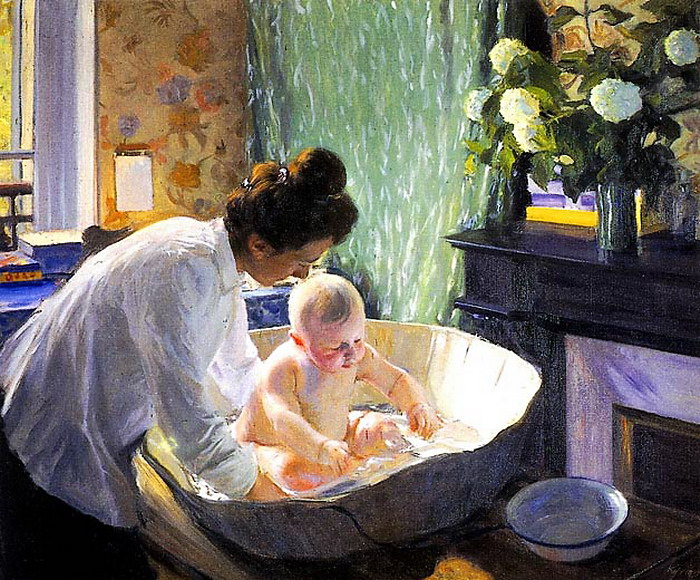 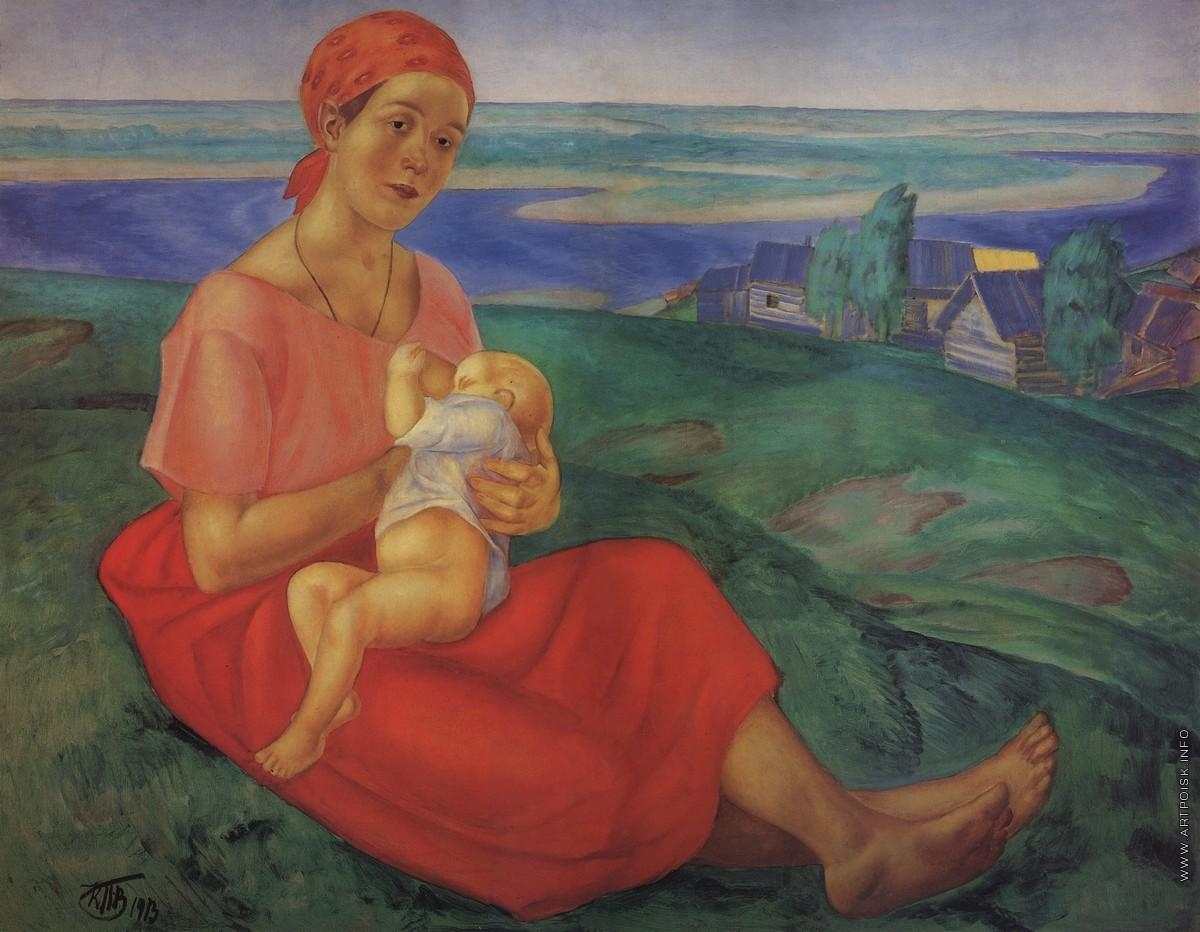 Пословицы
Нет лучшего  дружка, как родимая матушка.
 
Сердце матери лучше солнца греет.
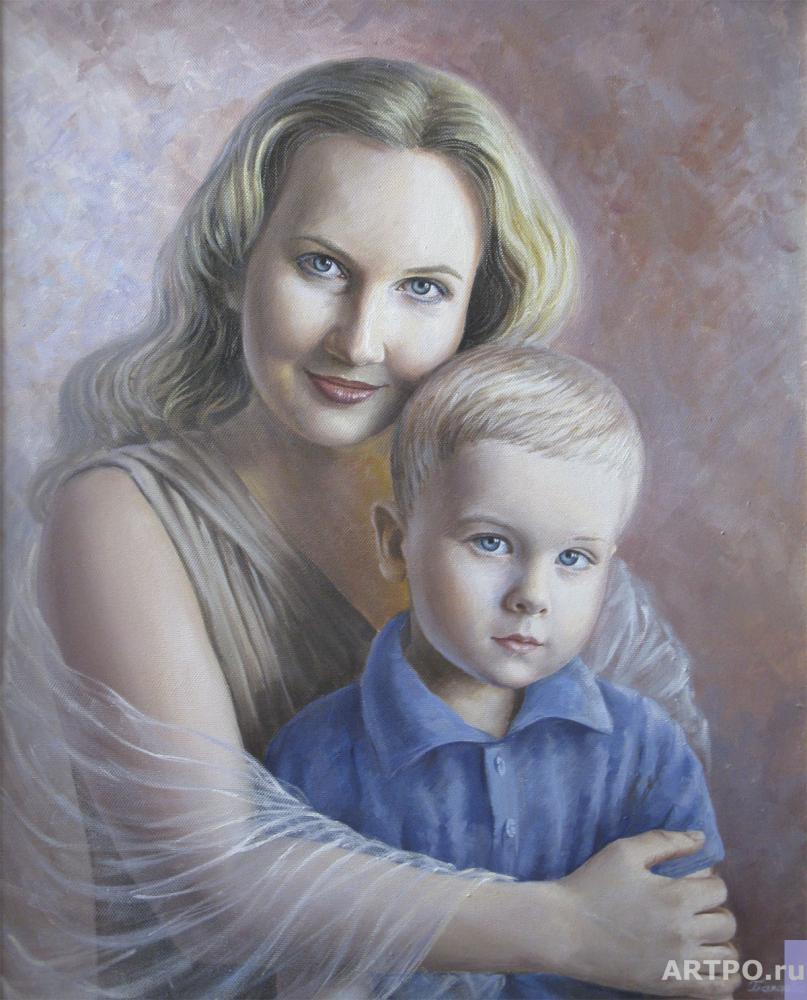 Рефлексия
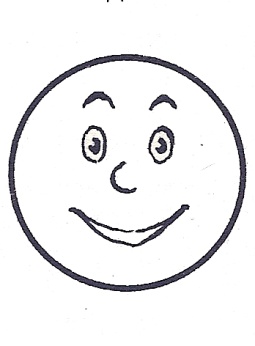 Вы считаете, что урок прошёл для вас плодотворно, с пользой. Вы научились и можете помочь другим.
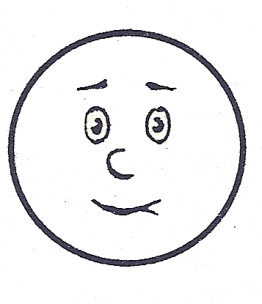 Вы считаете, что научились решать примеры и задачи, но вам ещё нужна помощь.
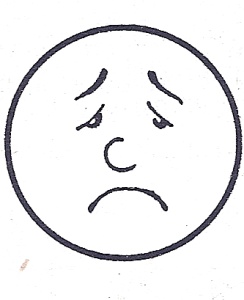 Вы считаете, что было трудно на уроке.
Молодцы!